PRESENTATION DE L’ETAT ACTUEL DE 
L’EGLISE ST SYMPHORIEN 
DE VALVIGNERES
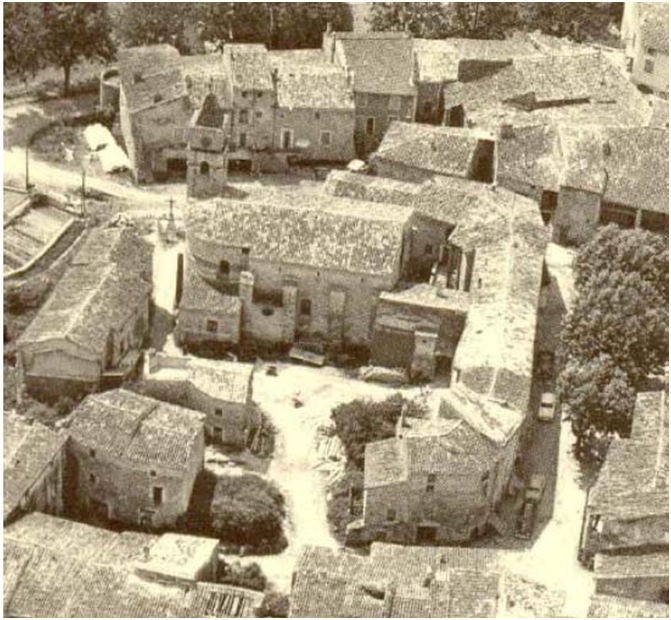 Situation géographique
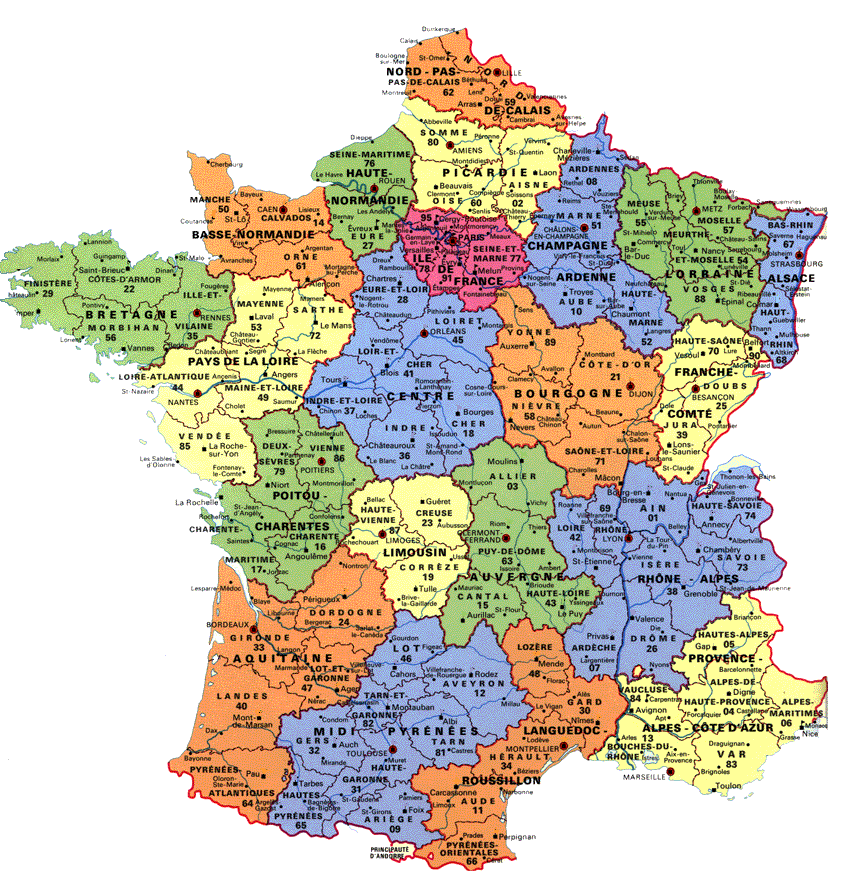 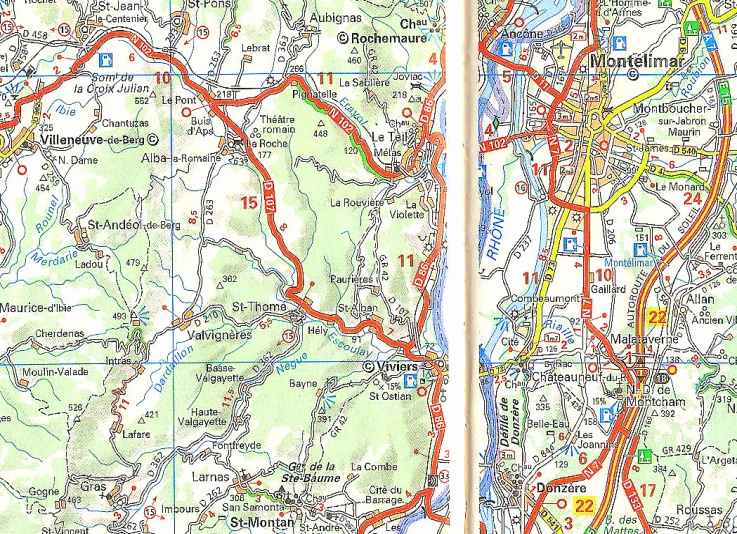 Environnement
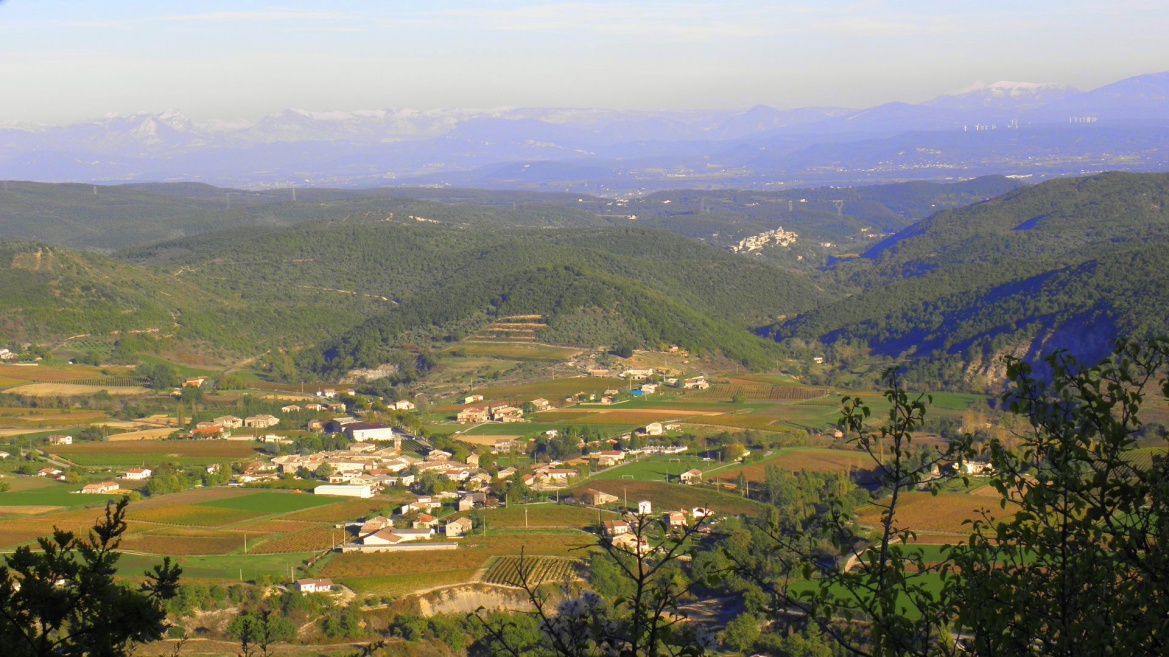 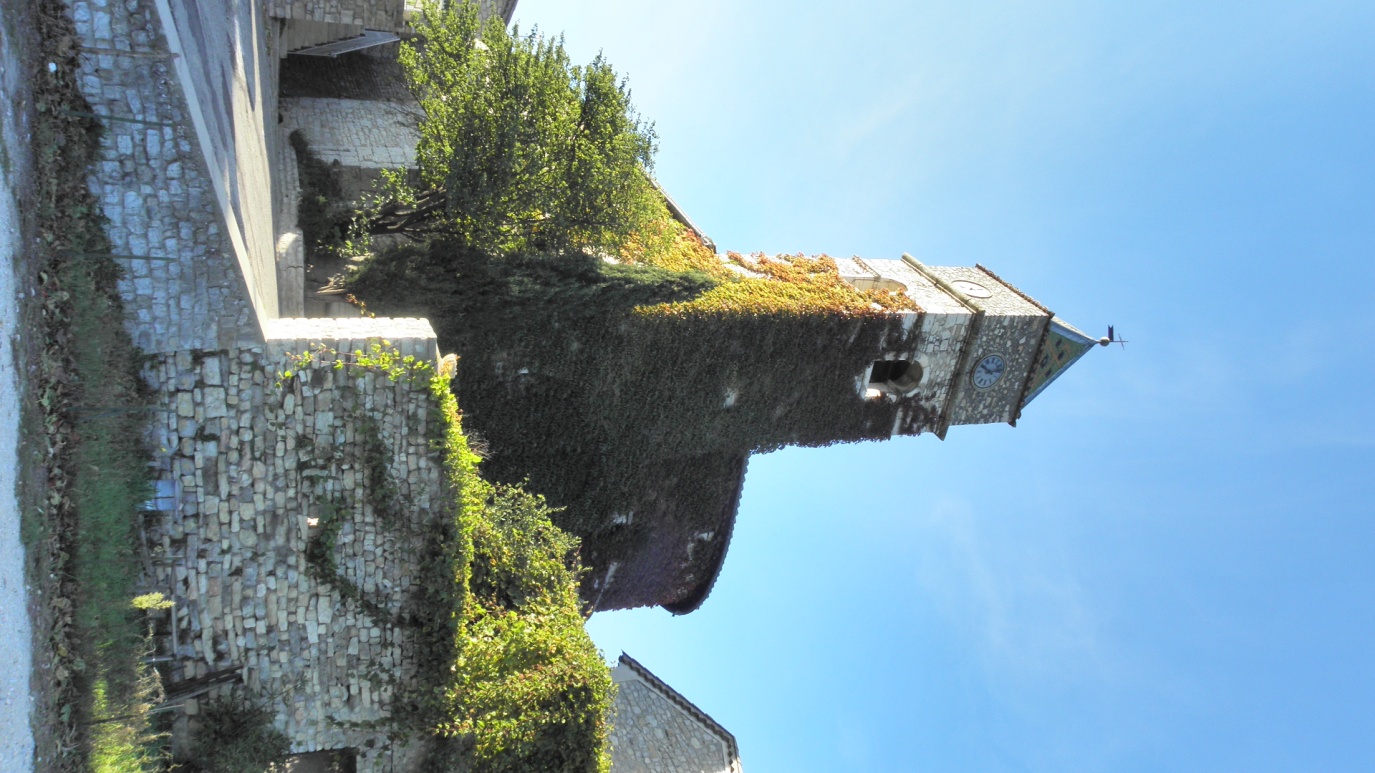 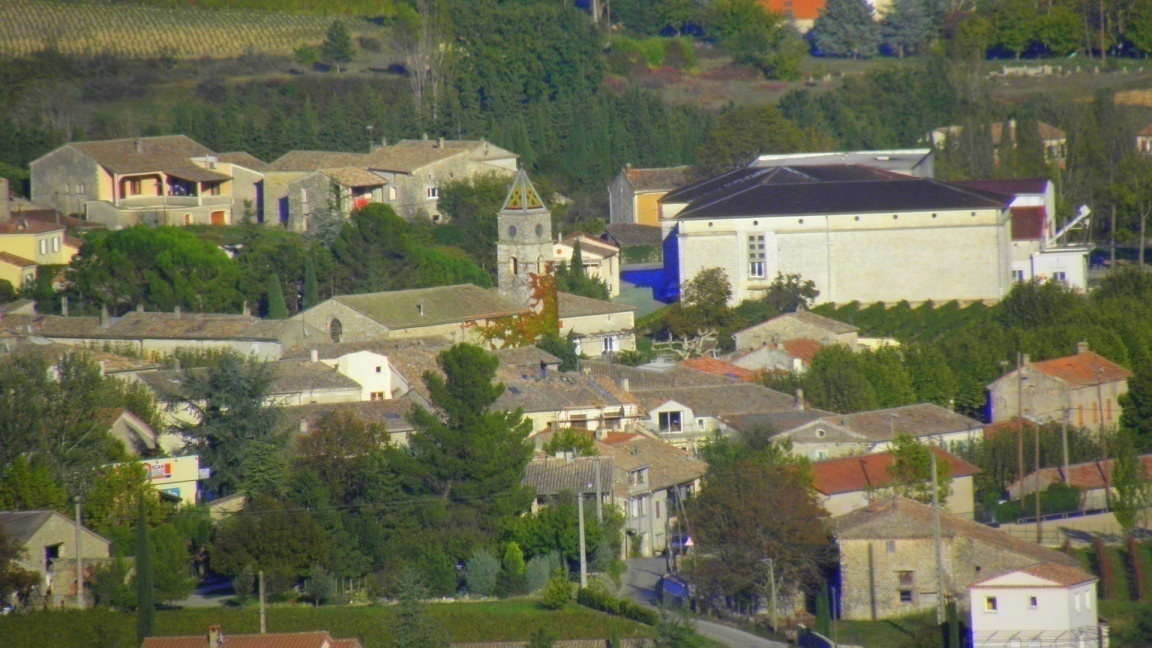 Photos rue du Fort
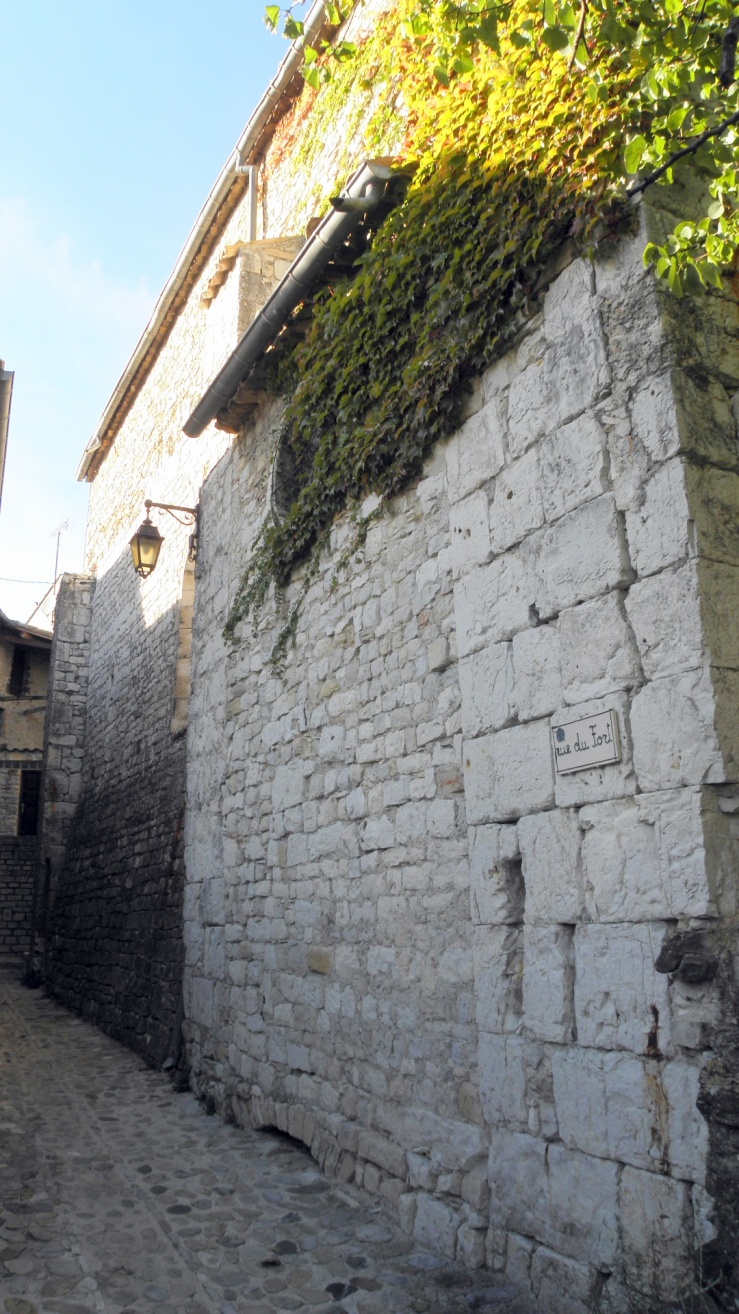 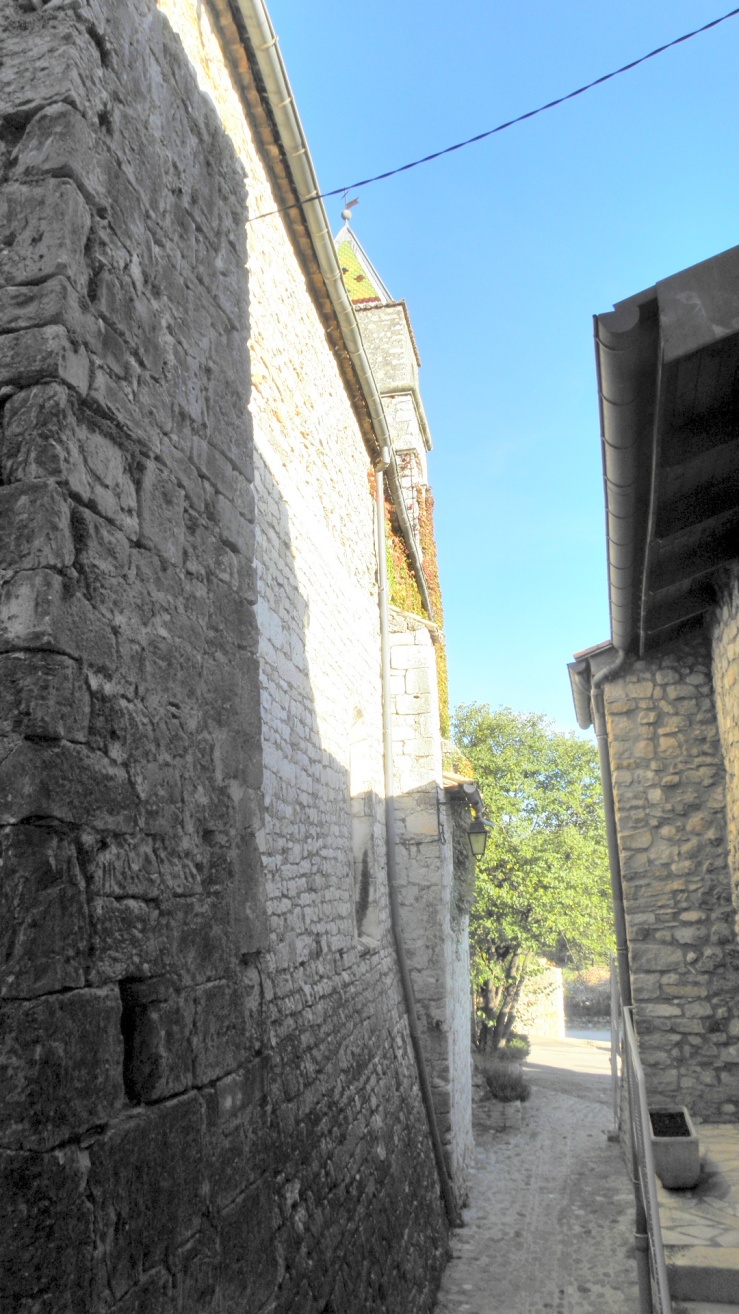 Photos côté entrée
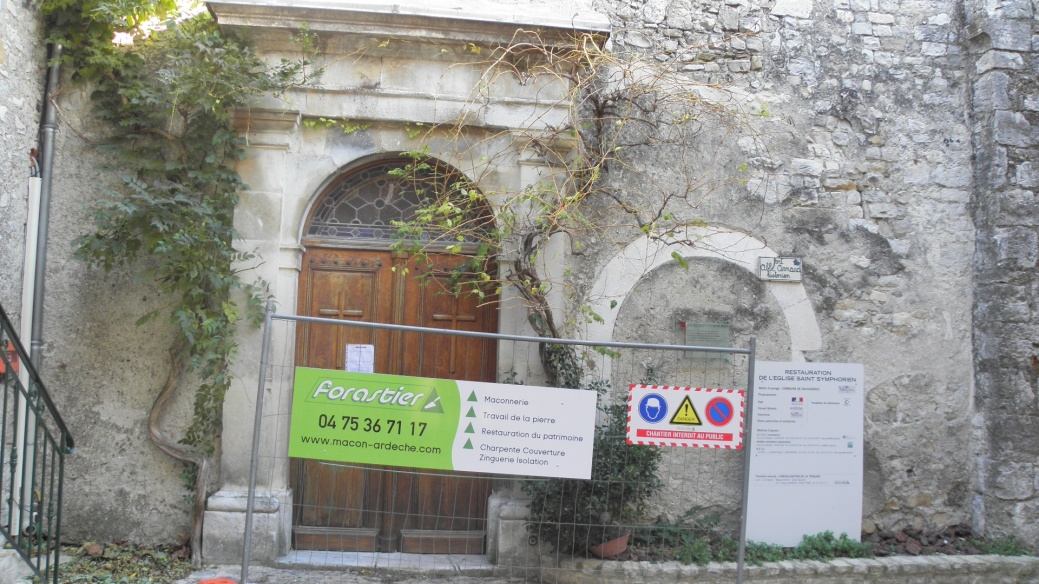 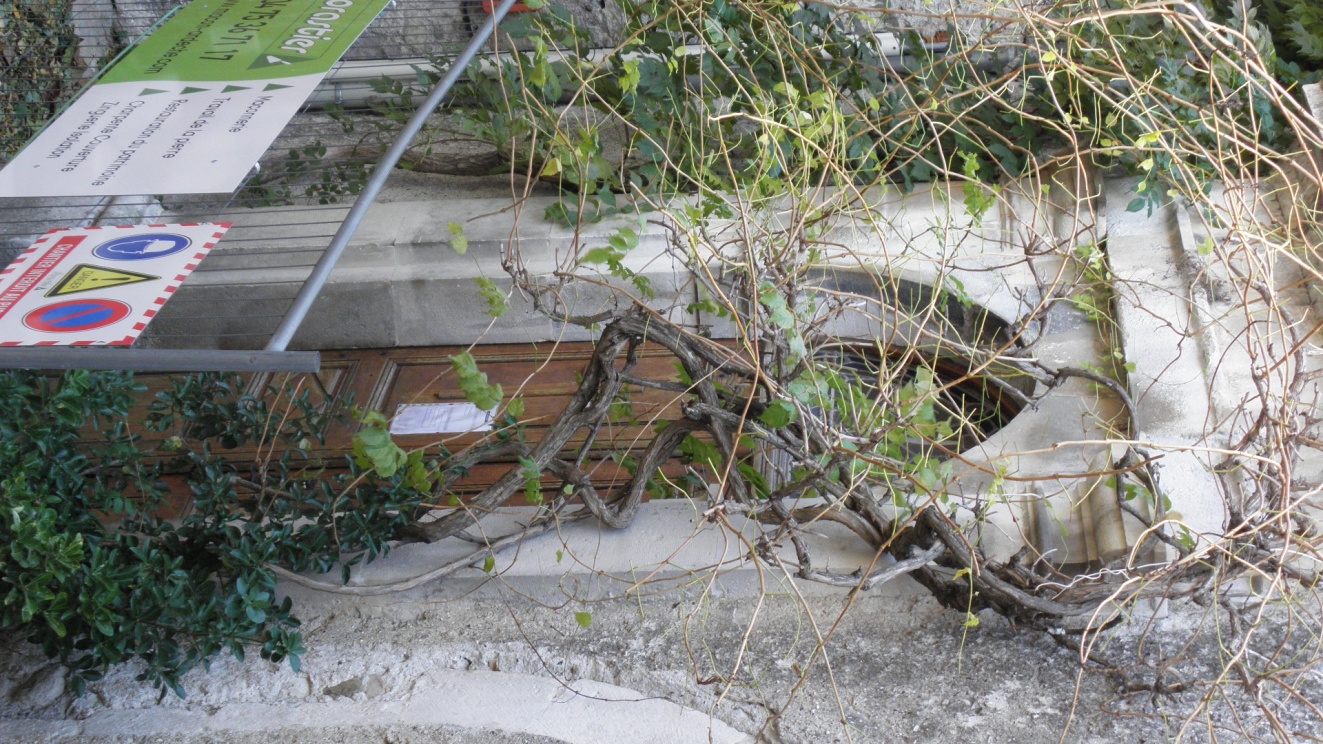 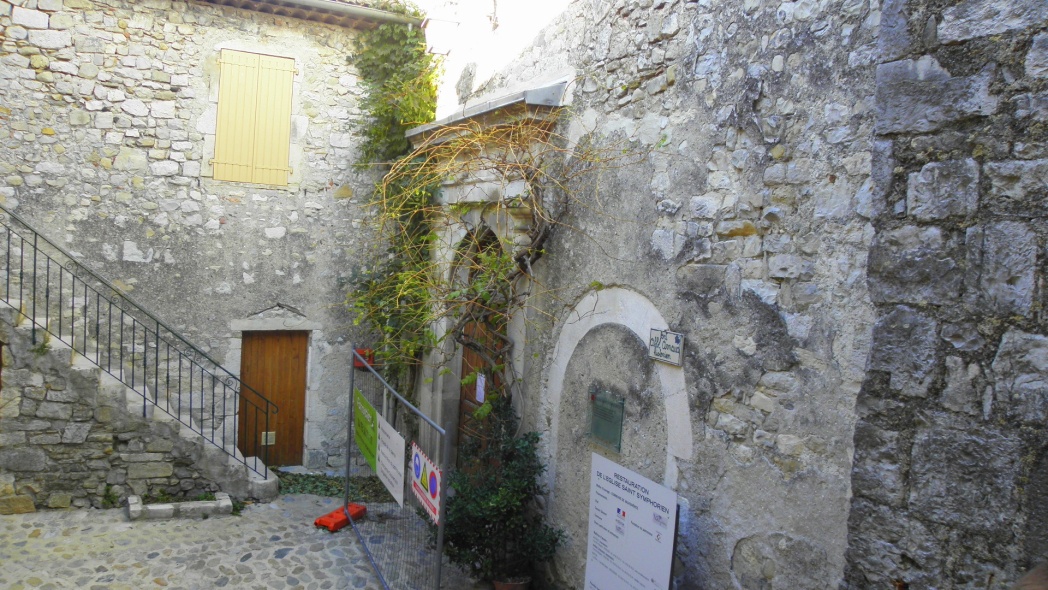 Photos côté Nord
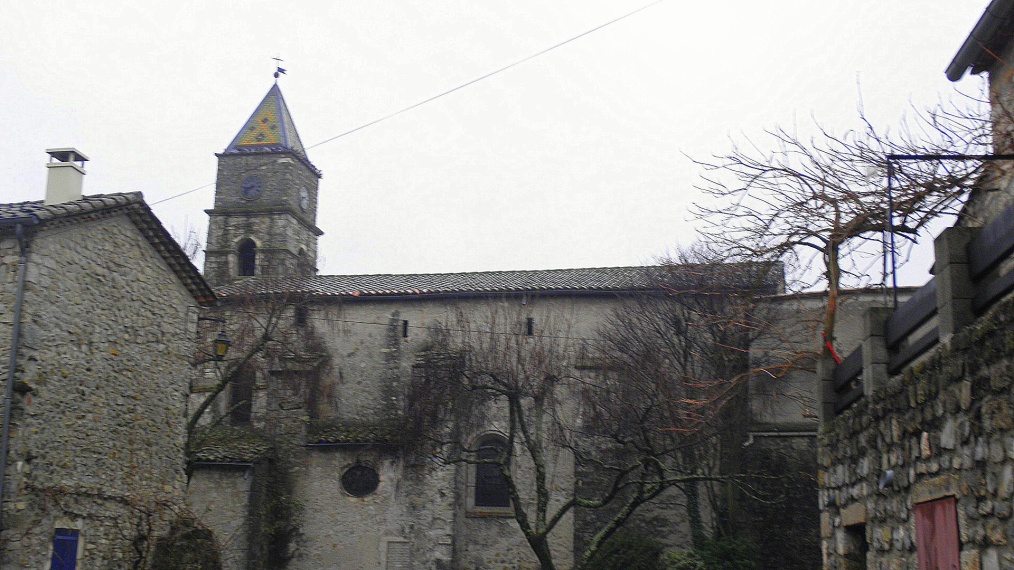 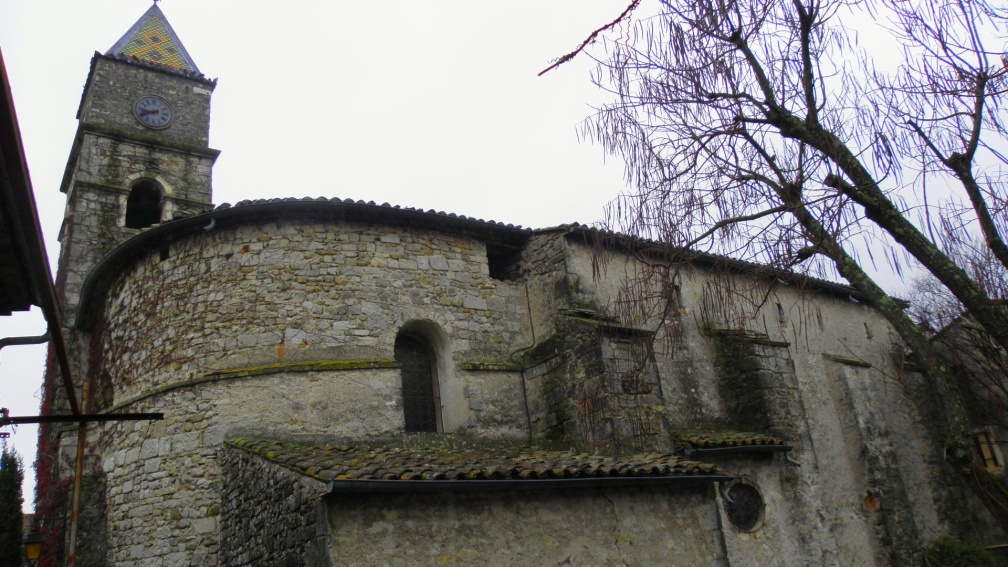 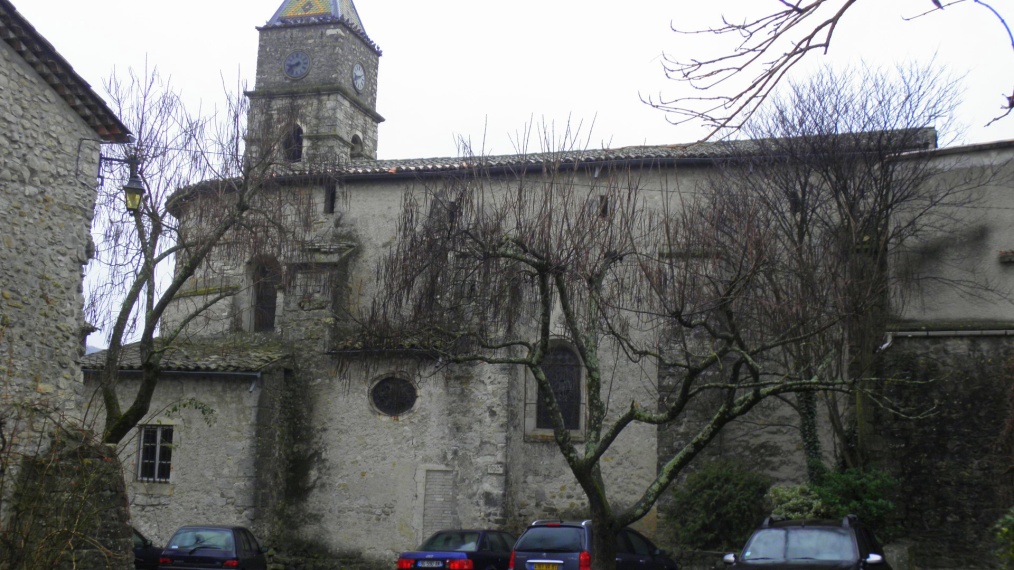 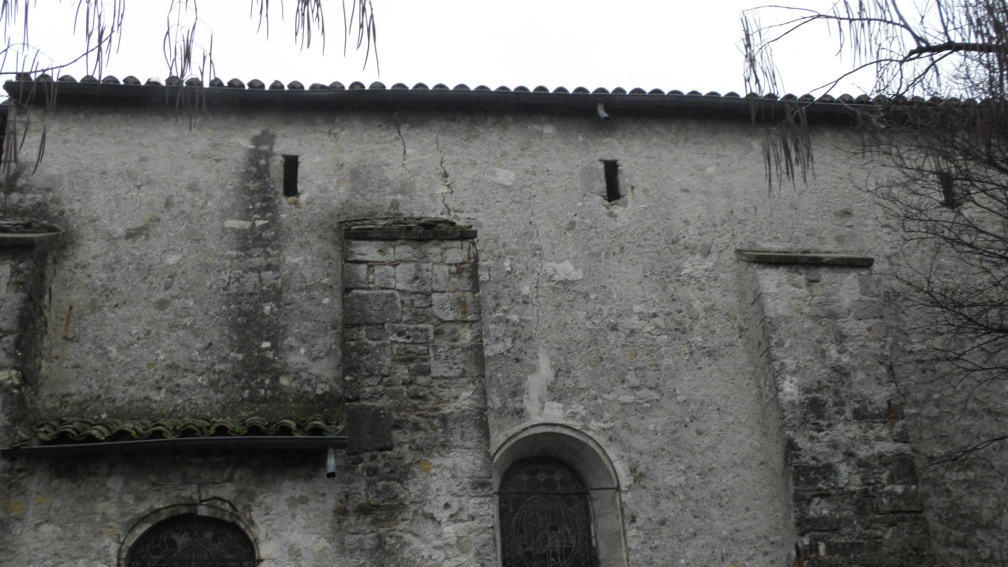 Photos côté Est
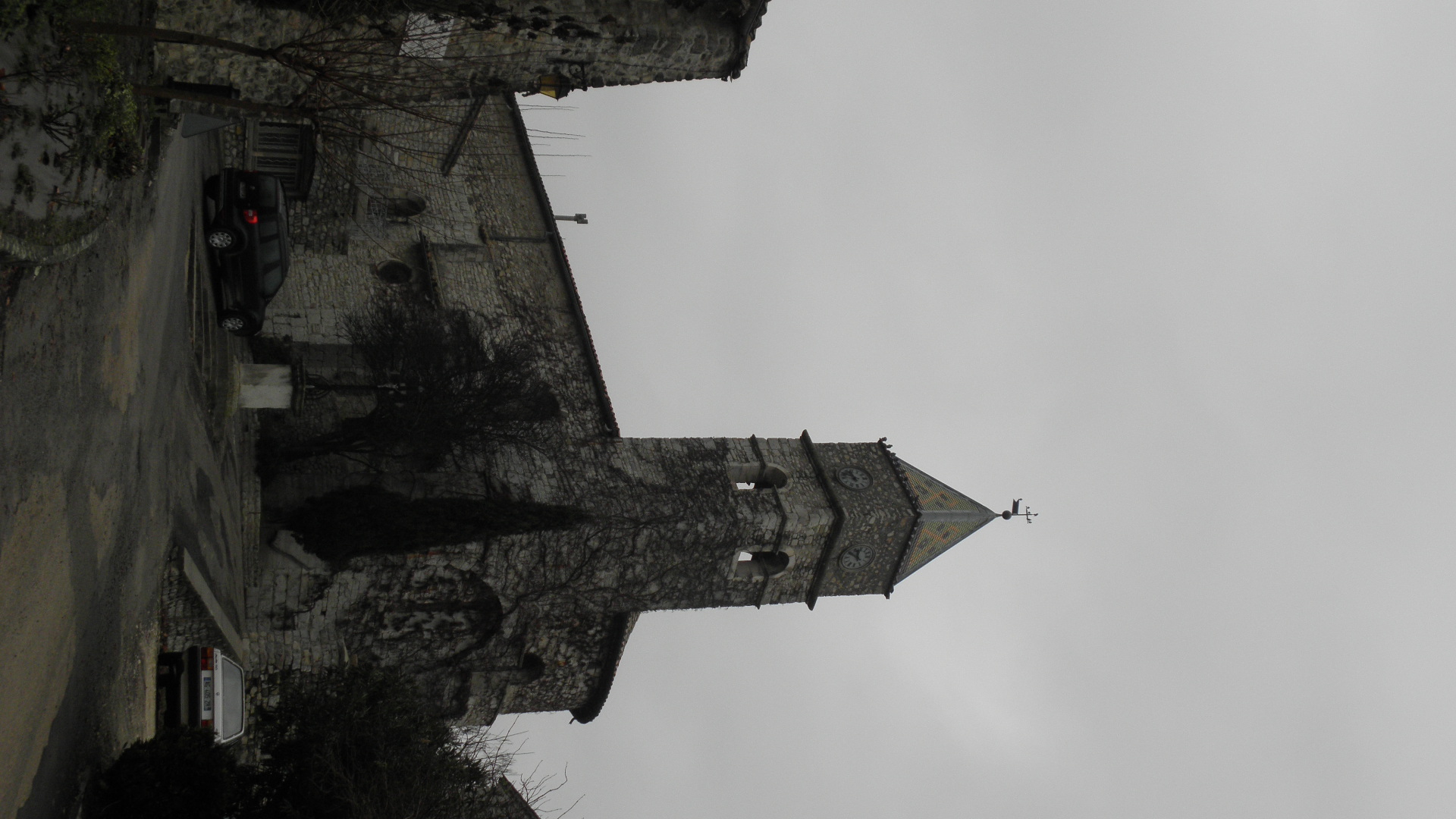 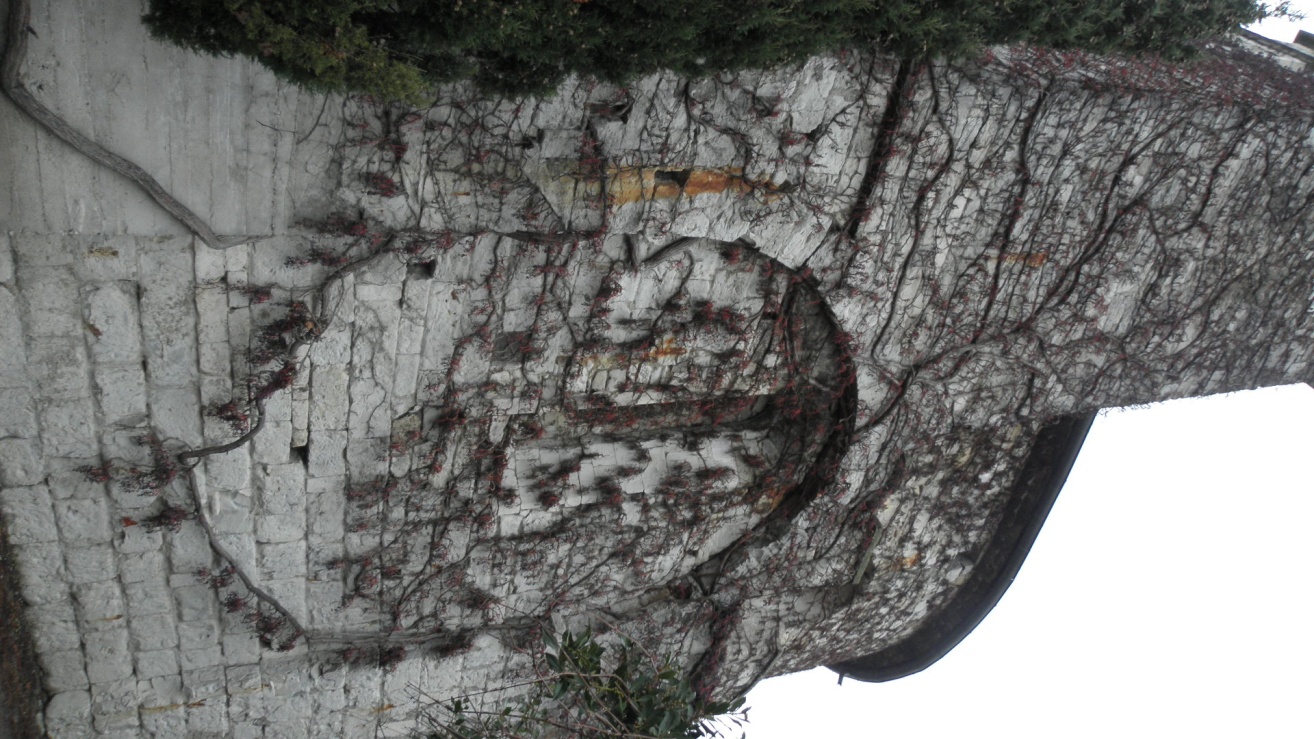 Photos des fissures extérieures
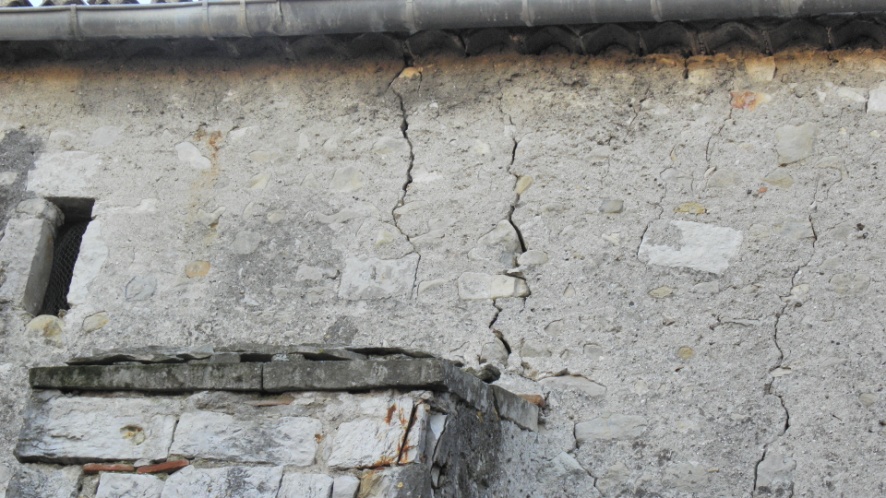 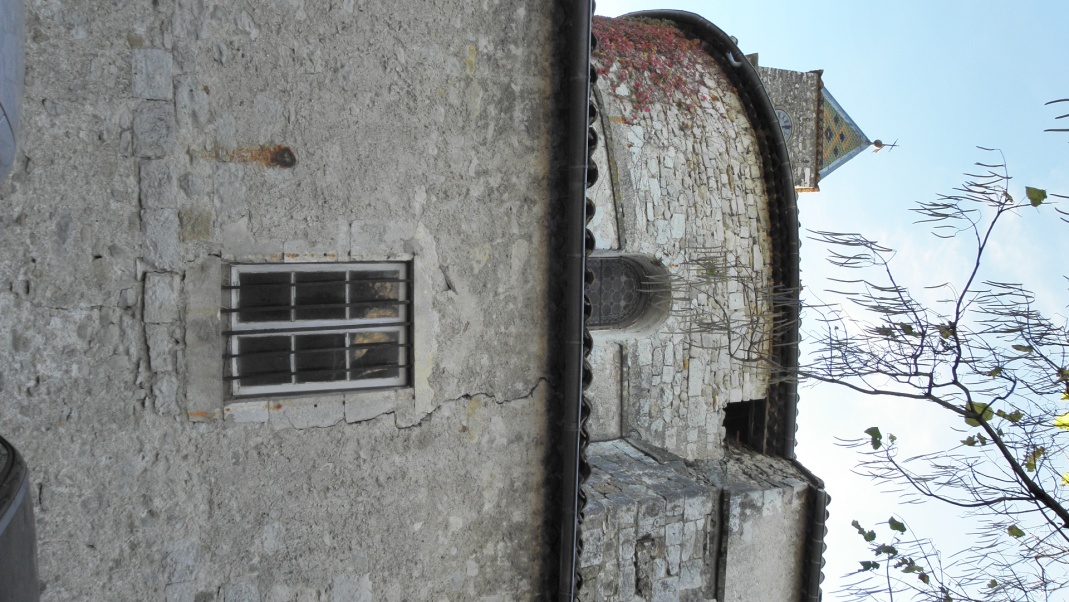 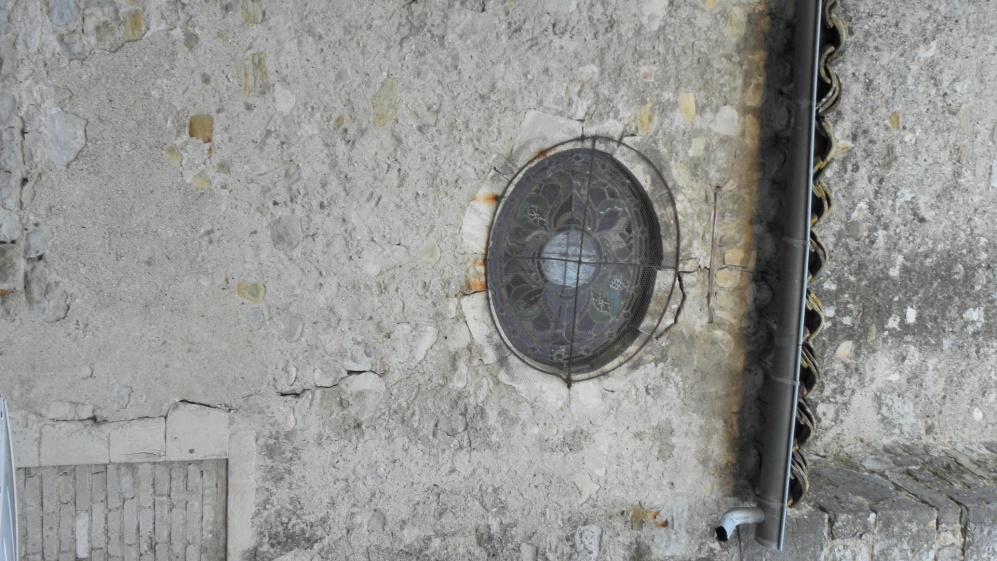 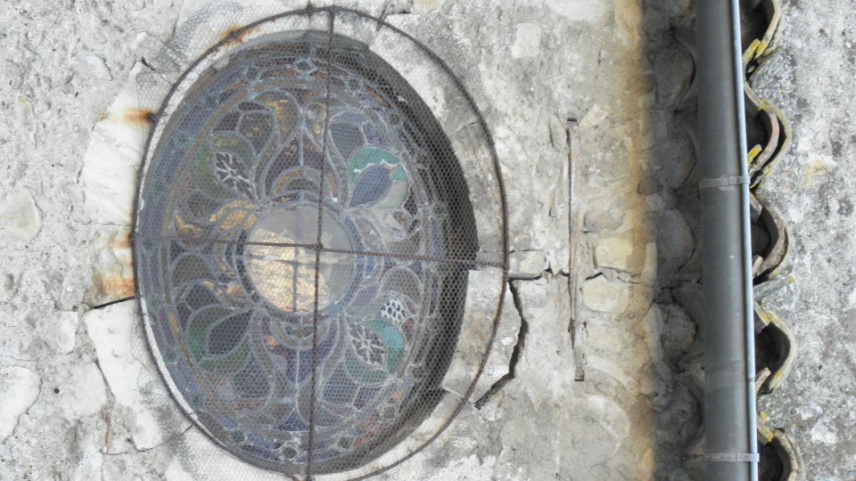 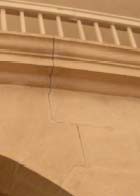 Photos des fissures intérieures
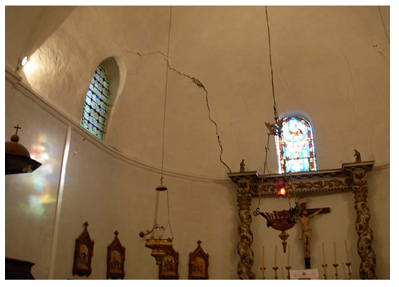 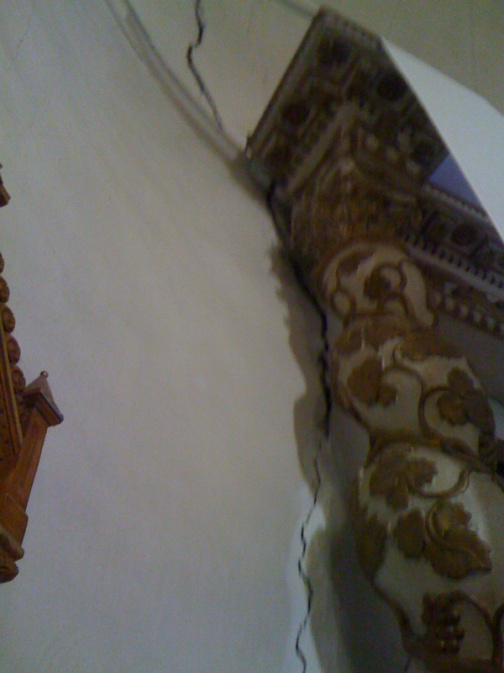 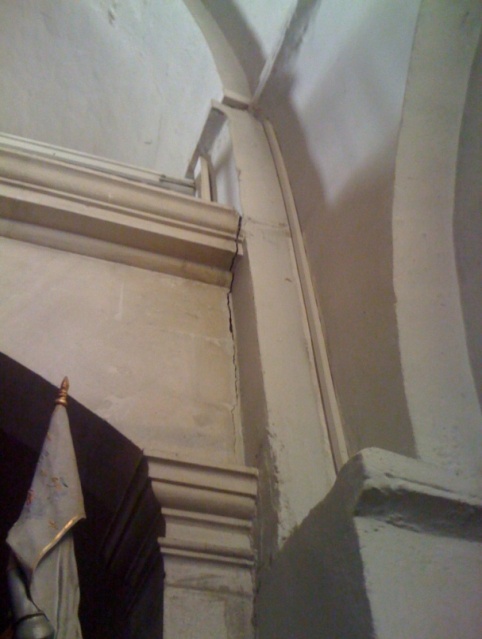 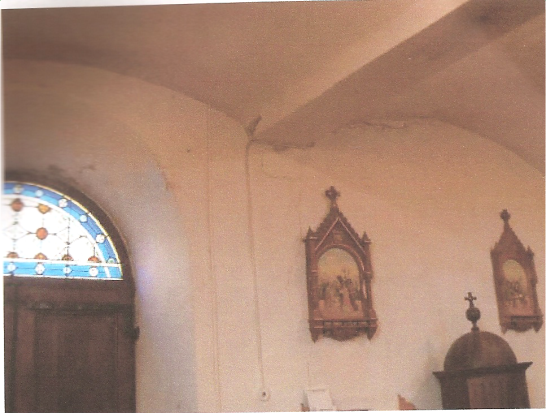 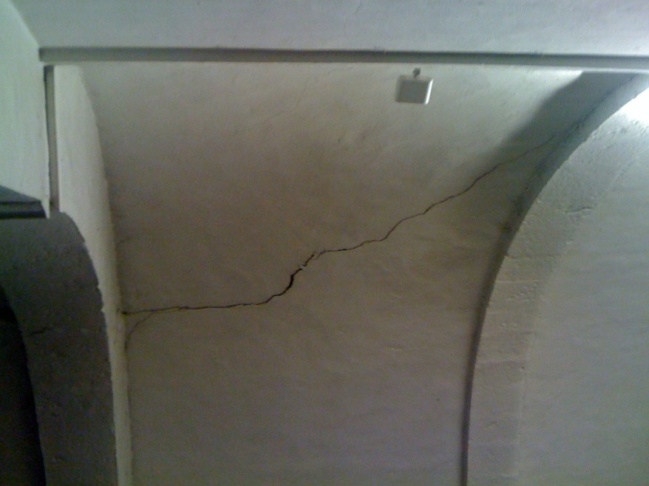 Photos des fissures intérieures
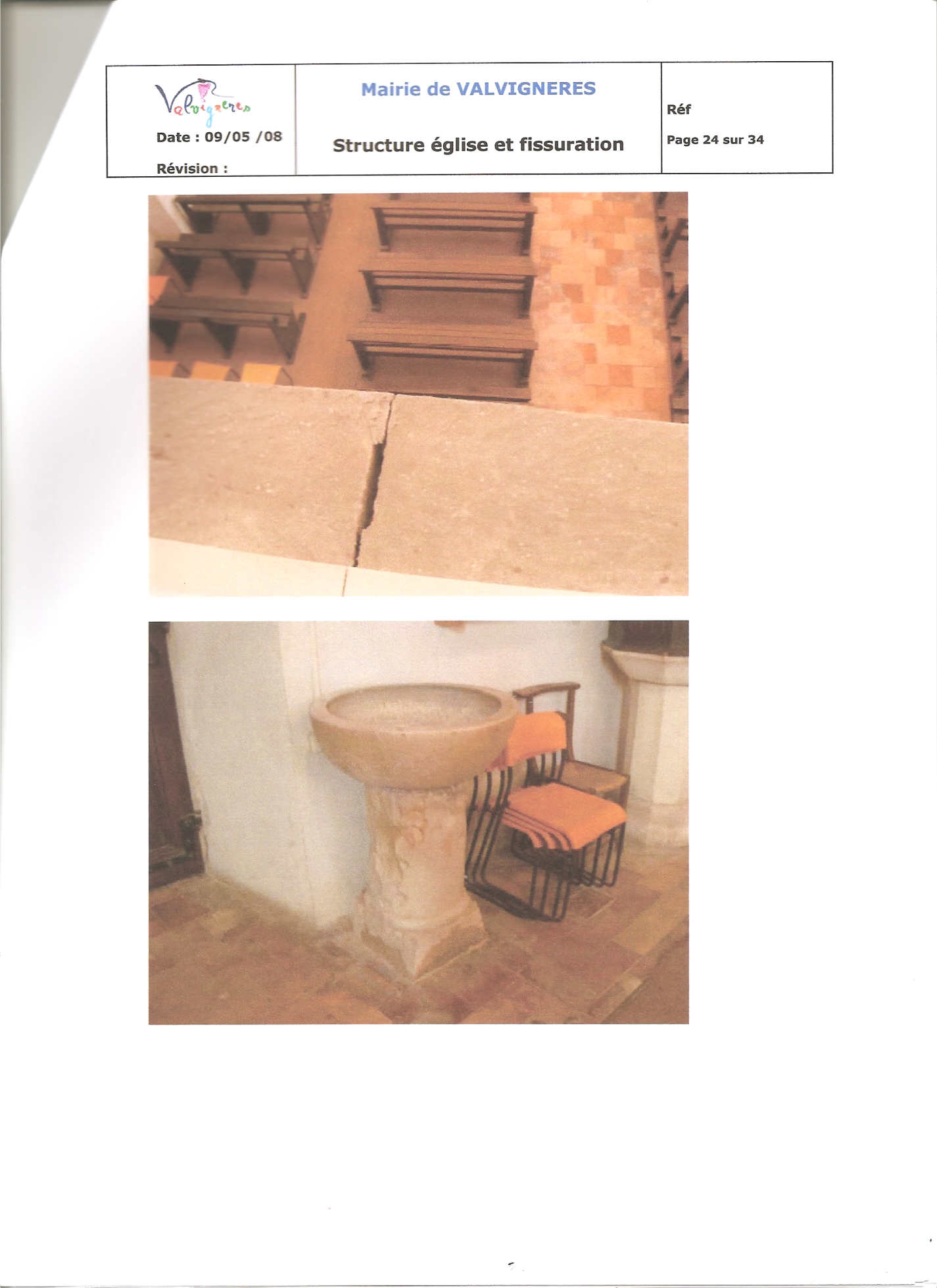 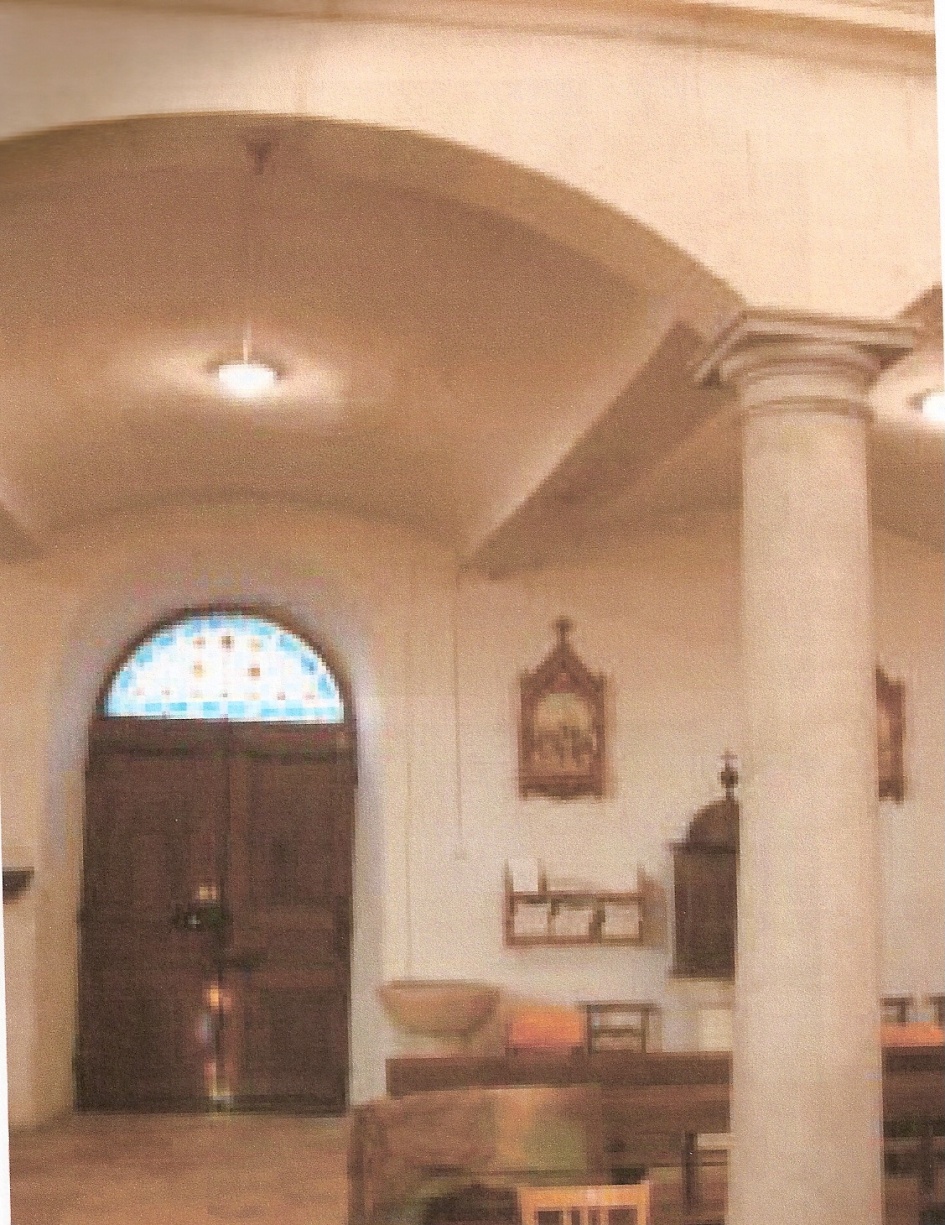